Lesson 13: Cost of capital
Corporate Finance
Aims to maximize shareholders’ wealth or the firm’s  market value, which is defined as the present value of  future net free cash flow discounted at the firm’s  weighted average cost of capital (WACC)).
Corporate Finance
Two types of decisions:

Value-maximization investment decisions, also known as capital budgeting, or the  allocation of scarce resources (capital) among a company’s present and potential  activities/projects to uses that maximize shareholders’ wealth.
Such decisions run the gamut from modernization of plant and equipment to new product launches,  entering new foreign markets, and acquisitions of new business firms, but also to wise credit granting to  customers (accounts receivable), efficient management of inventory (raw materials, work in progress, or  finished goods), and so forth. These are the decisions most closely linked to the asset side of the firm’s  balance sheet.
Cost-minimizing	funding/financing	decisions,	or	the	acquisition	of	funds—beyond  internally generated financing—necessary to support investment.
The firm searches for the least costly sources of funds.
Should the firm borrow short-term or long-term at a fixed or variable interest rate? Should it source debt  (bank loans or bonds) or equity (straight or preferred) or lean on its suppliers (accounts or notes payable)  for more favorable credit terms? What is the optimal mix of debt and equity financing that minimizes the  firm’s weighted average cost of capital? Such decisions are closely associated with the liabilities and  owners’ equity side of the balance sheet.
4
Firm’s Valuation
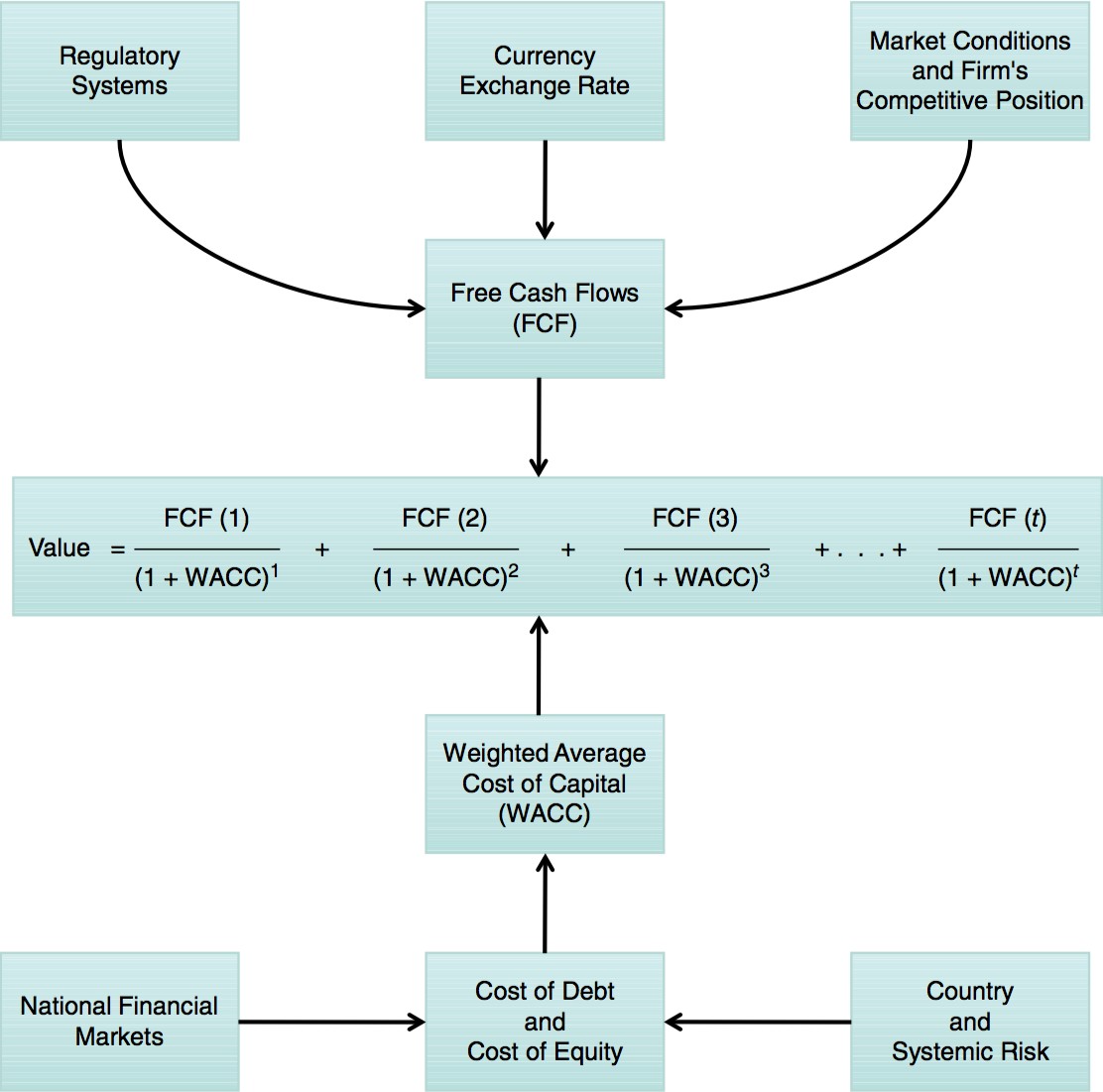 The Firm’s Investment Decision and the Cost of  Capital
A firm that can reduce its cost  of capital will increase the  profitable capital expenditures  that the firm can take on and  increase the wealth of the  shareholders.
Internationalizing the firm’s  cost of capital is one such  policy.
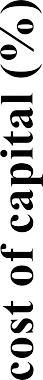 K local
K global
IRR
Investment ($)
I	I
global
local
Cost of Capital
The	cost	of	capital	is	the	minimum	rate	of	return	an	investment	project  must generate in order to pay its financing costs.
For a levered firm, the financing costs can be represented by the weighted  average cost of capital (WACC)
The weighted average cost of capital is the discount rate used when computing  the net present value (NPV) of a project of average risk.
The weighted average cost of capital is the hurdle rate used in conjunction with  the internal rate of return (IRR) approach to project evaluation (for a project of
average risk).
Where
K = weighted average cost of capital
d	Ke = cost of equity capital for a levered firm
Kd = pretax cost of debt capital for a levered  firm
 = debt to total market value ratio
 = marginal corporate income tax rate
K = (1 – )K	+ (1 – ) K
e
WACC
The WACC can also be expressed as follows:
pf
E+B+pf
E
E+B+pf
B
E+B+pf
K =
K	+
(1 – 𝝉) Kd	+
K
e
p
Where
K = weighted average cost of capital
Ke = cost of equity capital for a levered firm
Kd = pretax cost of debt capital for a levered firm  Kp = cost of preferred stock
 = marginal corporate income tax rate
Pf = market value of a firm’s preferred stock  E	= market value of a firm’s common equity
B	= market value of a firm’s debt in its capital structure
WACC - Example
Firm A has a target capital structure consisting of 47% common equity, 51% debt, and  2% preferred stock. Firm A plans to finance future capital investments in these  proportions. All common equity is expected to be derived internally from additions to  retained earnings. The marginal cost of internal common equity has been estimated  to be 10.4% using the dividend valuation approach. The marginal cost of preferred  stock is 8.1% and the pretax marginal cost of debt is 8%. The marginal tax rate is 40%.

Using these figures, what is the WACC for Firm A?

7.498% is the rate that Firm A should use to evaluate investment projects of average  risk over the coming year.
Cost of Equity Capital
The cost of equity capital to the firm is the equilibrium rate of return required by the firm’s  common stock investors. Firms raise equity capital in two primary ways:
Internally, through retained earnings
Externally, through the sale of new common stock
The cost of internal equity is not zero. When funds are generated through the earnings of the firm,  either managers can pay out these funds as dividends to common stockholders, or the funds can  be retained and reinvested in the firm.
If the funds were paid out to stockholders, they could reinvest the funds elsewhere to earn an  appropriate return, given the risk of the investment.
Therefore, if managers decide to retain earnings and reinvest them in the firm, there must be  investment opportunities in the firm offering a return equivalent to the returns available to  common stockholders, on a risk-adjusted basis, in alternative investments.
The cost of internal equity to the firm is less than the cost of new common stock because the  sale of new stock requires the payment of issuance costs.
Cost of Internal Equity Capital:  Dividend Valuation Model Approach
The general dividend valuation model (or the dividend capitalization model) for common stock valuation is
as follows:
D


P	
t
0
t
(1 k	)
t 1
e
where P0 is the stock’s present value or current market price; Dt, the dividend received in period t; and ke,  the return required by investors.
The above equation shows that in efficient capital markets, ke, the required return and thus the cost of  equity capital, equates the present value of all expected future dividends with the current market price of  the stock.
In principle, the cost of equity capital can be calculated by solving for ke.
In practice, however, the expected future dividends are not known and cannot be estimated with the same  degree of confidence as preferred stock dividends and debt interest. As such, the general form of the  dividend valuation model is not directly useful in calculating the cost of equity capital.
Cost of Internal Equity Capital:  Dividend Valuation Model Approach
If the firm’s future per-share dividends are expected to grow each  period perpetually at a constant rate, g, the dividend valuation model  can be written as follows:
D1
P	
0
k	 g
e
where D1 = D0(1 + g) and D0 is the current period dividend (t = 0).
Note that ke must be greater than g.
Cost of Internal Equity Capital:  Dividend Valuation Model Approach
The constant growth valuation model assumes that a firm’s earnings,  dividends, and stock price will grow at rate g.
Thus, g equates to the yearly price appreciation (capital gain).
But the total return to stockholders, ke, is composed of both the price  appreciation and the dividend yield.
Therefore, g cannot be greater than or equal to ke because it is only  one of two components making up ke.
Assuming that dividends are expected to grow perpetually at a rate
g per year, the cost of equity can be calculated as follows:
	D1
k
g
e
P
0
Cost of Internal Equity Capital:  Dividend Valuation Model Approach
- Example
Suppose KMI’s common stock is currently selling for $56 a share. Its  present dividend, D0, is $0.20 a share, and the expected long-term  earnings and dividend growth rate is 10 percent. The cost of internal  equity capital, ke, is calculated as follows:
k	 $0.20(1 0.10)  0.10  0.104 or 10.4%
e
$56
Cost of Internal Equity Capital:  Nonconstant Dividend Growth Model
The dividend valuation model can also be used to compute the cost of  equity for common stocks expected to pay dividends that grow at  variable rates in the future.
For example, Avtec Corporation is a rapidly growing producer of  microcircuit boards used in the aerospace industry. Its stock is  currently selling for $10.95 per share. Current dividends, D0, are
$1.00 per share and are expected to grow at a rate of 10 percent per  year over the next four years and 6 percent annually thereafter.
Cost of Internal Equity Capital:  Nonconstant Dividend Growth Model
Avtec’s cost of internal equity, ke, can be found as follows:
$1.10	$1.10(1 0.1)1
$1.10(1  0.1)2
$10.95 
	
1
(1 k )
(1 k )2
(1 k )3
e
e
e
 $1.10(1 0.1)3	1
$1.55
	
(1 k )4
(1 k )4	k	 0.06
e	e	e
$10.95  $1.10(PVIFk ,1 )  $1.21(PVIFk ,2 )  $1.33(PVIFk ,3 )
e	e	e
$1.55
 $1.46(PVIFk  ,4 )  (PVIFk	)
e	e ,4
k	 0.06
e
Note that the last term in this expression, $1.55/(ke – 0.06), is equal to the
expected stock price at the beginning of year 5.
Cost of Internal Equity Capital:  Nonconstant Dividend Growth Model
The valuation expression above must be solved for ke, the cost of  equity capital, using a trial-and-error procedure. A trial value of 17  percent for ke yields the following:
$10.95 = $1.10(0.855) + $1.21(0.731) +	$1.33(0.624)
+ $1.46(0.534) +	0.534[$1.55/(0.17  0.06)]
= $10.95
Thus, Avtec’s cost of equity is 17%.
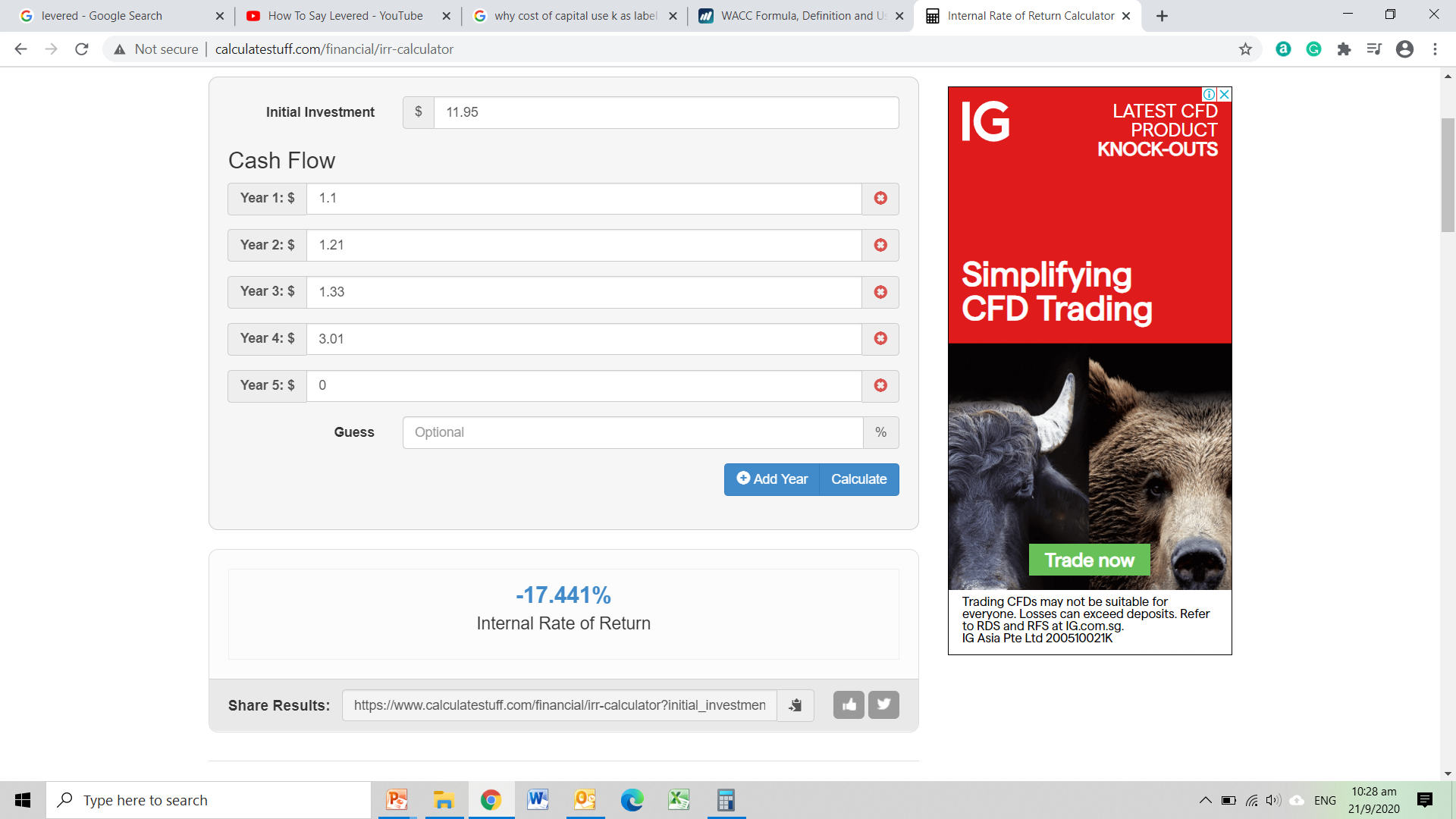 Cost of Internal Equity Capital:  CAPM Approach
The cost of equity capital (Ke) of a firm is the expected return on the  firm’s stock that investors require.
This	return	is	frequently	estimated	using	the	Capital	Asset	Pricing  Model (CAPM):
Cov(R	R	)
i ,	M
 =
Ri = Rf + i(RM – Rf)
where
i
Var(R	)
M
Ri = the required rate of return on any security j
Rf = the expected risk-free rate
i = the beta (systematic risk) measure for security j
RM = the expected return on the market portfolio
The value (RM – Rf) equals the market risk premium
Cost of Internal Equity Capital:  CAPM Approach-Example
Suppose KMI’s beta is 0.70 and the return of the market portfolio is 12.1%.  If short-term Treasury bills are yielding 3.0%, KMI’s cost of equity capital  may be computed as follows:

Ri = Rf + i(RM – Rf)
= 3.0% + 0.7(12.1% – 3.0%)
= 9.4%
Note: the beta measure of risk considers only the systematic risk or market  risk of a stock. Poorly diversified investors may be more interested in total  risk than in systematic risk. When this is true, the CAPM may understate  returns required by those investors.
Cost of Capital in Segmented vs. Integrated Markets
If capital markets are segmented, then investors can only invest  domestically. This means that the market portfolio (M) in the  CAPM formula would be the domestic portfolio instead of the  world portfolio.
Ri = Rf + U.S(. RU.S. – Rf)
i
versus
Ri = Rf + W	(RW – Rf)
i
Clearly integration or segmentation of international financial  markets has major implications for determining the cost of  capital.
Cost of Debt
The cost of debt capital to the firm is the rate of return required by a  firm’s creditors.
For a debt issue, this rate of return, kd, equates the present value of  all expected future receipts—interest, I, and principal repayment,  M—with the net proceeds, pnet, of the debt security:
I		M
n
P	 
net
(1 k	)t	(1 k	)n
d	d
t 1
 I (PVIFAk	,n )  M (PVIFk	,n )
d	d
Pnet
Cost of Debt
The pre-tax cost of debt, kd, is calculated in the same way as the yield to maturity.  The only difference in the calculation is that when making yield-to-maturity  calculations, the price of the bond is the current market price. When computing  the pretax cost of debt to a company, the price of the bond is the net proceeds  the company receives after considering all issuance costs.
Interest payments made to investors are deductible from the firm’s taxable  income.
Therefore, the after-tax cost of debt, ki, is computed by multiplying the pre-tax  cost of debt, kd, by 1 minus the firm’s marginal tax rate,  : ki = kd(1 – )
The tax benefits of interest deductibility are available only to firms that are making profits.
For a firm losing money, the after-tax cost, ki, is the same as the pretax cost, kd.
Cost of Debt - Example
Assume that KMI sells $100 million of 20-year 7.8 percent coupon rate bonds. The  net proceeds to KMI after issuance costs are $980 for each $1,000 bond. KMI’s  pretax cost, kd, of this debt offering can be calculated as follows:
980  $78(PVIFAk	,20 )  $1, 000(PVIFk	,20 )
d	d
The calculation of kd can be done either by trial and error or with the aid of a
financial calculator.
By trial and error, try 8 percent: $980 = $78(9.818) + $1,000(0.215)
kd = 8%
Assuming a 40 percent marginal tax rate, the after-tax cost of debt for KMI is:	ki
= kd(1 – ) = 8%(1 – 0.4) = 4.8%
Cost of Preferred Stock
The cost of preferred stock to the firm is the rate of return required  by investors on preferred stock issued by the company.
The cost of preferred stock, kp, can be derived as follows:
D		Dp
	Dp
p
P	
 k	 k
0
p
p
k
P
P
p
0
net
where Pnet is the proceeds from the sale of the stock after subtracting  issuance costs.
Cost of Preferred Stock - Example
Suppose KMI has just issued 3 million shares of a preferred stock that pay an  annual dividend of $4.05. The preferred stock was sold to the public at a price of
$52 per share. With issuance costs of $2 per share, the marginal cost of preferred  stock is calculated as follows:
$4.05
k	
 0.081 or 8.1%
p
$52  $2
Because payments by the firm to preferred stockholders are in the form of  dividends, they are not tax deductible; therefore, the after-tax cost of preferred  stock is equal to the pretax cost.
An increasing number of preferred stock issues are callable, have a sinking fund  redemption provision, or have a fixed maturity. In these cases, the computation  of the cost of preferred stock financing is similar to that for bond.
Cost of Preferred Stock - Example
Progress Energy plans an offering of $50 par value preferred stock that will pay a
$5.00 dividend per year. The preferred stock is expected to yield Progress Energy  net proceeds of $46.40 per share after all issue costs. The preferred stock must  be retired at its par value in 15 years.
The cost of this preferred stock issue can be computed by solving for kp in the  following valuation model:
 $46.40
 $5(PVIFAk	,15 )  $50(PVIFk	,15 )
p	p
= 11%
Pnet
Does the Cost of Capital Differ among Countries?
There	do	appear	to	be	differences	in	the	cost	of	capital	in  different countries.
When	markets	are	imperfect,	international	financing	can  lower the firm’s cost of capital.
One	way	to	achieve	this	is	to	internationalize	the	firm’s  ownership structure.
Cross-Border Listings of Stocks
Cross-border	listings	of	stocks	have	become	quite	popular	among  major corporations.
The	largest	contingent	of	foreign	stocks	are	listed	on	the	London  Stock Exchange and U.S. Stock exchanges.
Cross-border	listings	of	stocks	benefit	a	company	in	the	following  ways.
The company can expand its potential investor base, which will lead to a  higher stock price and lower cost of capital.
Cross-listing creates a secondary market for the company’s shares, which  facilitates raising new capital in foreign markets.
Cross-listing can enhance the liquidity of the company’s stock.
Cross-listing enhances the visibility of the company’s name and its products  in foreign marketplaces.
Cross-Border Listings of Stocks
Cross-border listings of stocks do carry costs:

It can be costly to meet the disclosure and listing requirements  imposed by the foreign exchange and regulatory authorities.
Once a company’s stock is traded in overseas markets, there can be  volatility spillover from these markets.
Once a company’s stock is make available to foreigners, they might  acquire a controlling interest and challenge the domestic control of  the company.
On average, cross-border listings of stocks appears to be a  profitable decision.	The benefits outweigh the costs.
The Effect of Foreign Equity Ownership  Restrictions
While companies have incentives to internationalize their ownership  structure to lower the cost of capital and increase market share, they  may be concerned with the possible loss of corporate control to  foreigners.
In some countries, there are legal restrictions on the percentage of a  firm that foreigners can own.
These restrictions are imposed as a means of ensuring domestic  control of local firms.
Pricing-to-Market Phenomenon
Suppose foreigners, if allowed, would like to buy 30 percent of a  Korean firm.
But they are constrained by ownership constraints imposed on  foreigners to purchase at most 20 percent.
Because this constraint  is effective in limiting desired foreign  ownership, foreign and domestic investors many face different market  share prices.
This dual pricing is the pricing-to-market phenomenon.
Self-Study Material_CAPM
Capital Asset Pricing Model
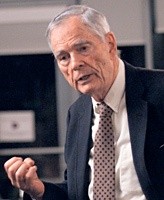 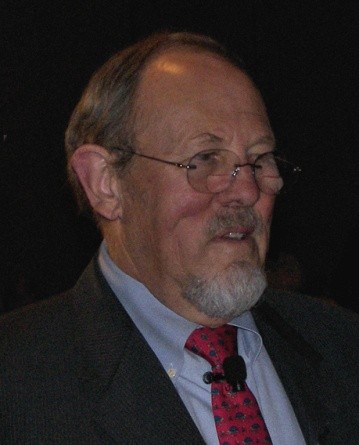 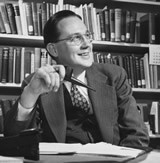 Jack Treynor
William Sharpe
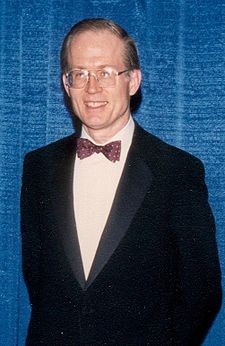 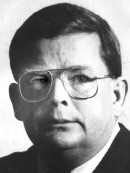 John Lintner
Fischer Black
Jan Mossin
Capital asset pricing model
Put theory into the market model
Developed	by	Sharpe	(1963,1964),	Treynor	(1961),
Lintner (1965), Mossin (1966) and Black (1972)
A	theory	about	how	assets	are	priced	in	relation	to  their risk
Assumes that all investors employ the Markovitz model  to find the efficient set
Capital asset pricing model
Assumptions of the model:
Investors can choose between portfolios on the basis of E(R )
and Variance
Homogenous expectations and free flow of information
No friction in capital markets (free information, no taxes, no  transaction costs)
Unlimited	borrowing	or	lending	at	the	risk	free	rate	(no  default risk)
Capital asset pricing model
Recall capital market line
Standard  deviation  of the  portfolio
Risk free  rate of  return
Risk Premium  for taking risk
 E(Rm )  Rf

E(Rp )
 p

 

 Rf

m
Expected  portfolio  return
Expected
Standard
Expected Rreetuturnrnon= the risk freedeviation of
the market	the market
rate plus a premium for taking
market risk
Capital asset pricing model
Logic of the CAPM:
All investors hold a weighted proportion of the market  portfolio and the risk free asset
Any security in the market portfolio will contribute to  the variance of the market
Diversified portfolio - specific (unsystematic) diversified  away
Capital asset pricing model
Since each asset makes only a very small contribution to the  variance of the market
can assume a portfolio that consists of the asset and the market.
Therefore
the covariance of the asset with the market measures the  systematic risk exposure of the specific asset (the extent to which  changes in market returns affect the returns on the asset)
To standardise the covariance with the market
divide by the variance of the market
Capital asset pricing model
This gives a standard measure of risk,	beta
Covariance between investment
(i) and the market
Beta  Covim
Varm
Variance of the market
Capital asset pricing model
When  = 1 this is the market beta since:
  Covim	 Covmm	 Varm
 1
Varm	Varm	Varm

General CAPM equation
E(R )  R	  E(R	)  R	
i	f	i	m	f
 ei
Unsystematic risk - can be diversified away
Capital asset pricing model
The relationship is referred to as the Securities Market Line and is expressed as
Cov
 E(R	)  R	
m	f
Beta
E(R )  R
im
i
f
Var
E(R)
m
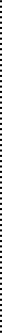 Rm
Securities Market Line (SML)
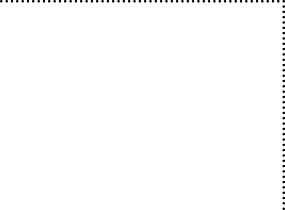 Rf
Beta
Beta < 1	=1
Beta > 1
Capital asset pricing model
For a single asset
  E(R	)  R	 e
E(Ri )  Rf
i	m	f	i
ei is the unsystematic risk that can be diversified away.
Hence in equilibrium no additional return is obtained for the  unsystematic risk.
In the model only market risk is rewarded.
If an investor does not hold a well-diversified portfolio they  will be exposed to some unsystematic (unique or specific)  risk
Capital asset pricing model
Properties of the CAPM
Portfolio returns are linearly additive.
I is linearly additive (a weighted average) as in the market model.
Beta = 1 - same risk as the market.
Beta > 1 - more volatile than the market.
Beta < 1 - less volatile than the market.
Equilibrium model assumes EMH.
All	assets	priced	so	that	the	risk	adjusted	rate	of	return	will	plot  exactly on to the SML
Miss-priced assets do not lie on the SML.
Capital asset pricing model
The variance of a security (or portfolio) is given by:
Variance  independent  of the market
Variance of  security i
Variance of  the market
Var	 	
 	(ei )
2
2	2
m
i
Total Risk
Systematic risk
Unsystematic risk  (residual risk)
Capital asset pricing model
To calculate beta
We can adjust the CAPM formula
Ri	= Rf + bi (Rm – Rf)
Becomes:
Ri – Rf = bi (Rm – Rf)

Beta = (Rm – Rf)/ (Ri – Rf)
A	straight	line	fitted	on	the	basis	of	above	equation	using	the  method of least squares is the Security Characteristic Line
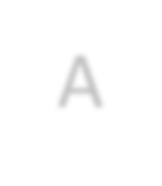 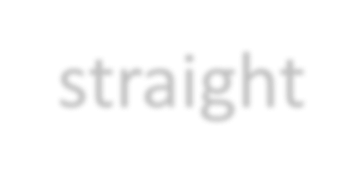 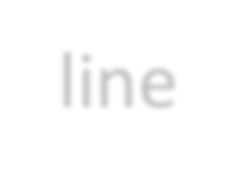 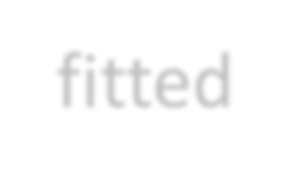 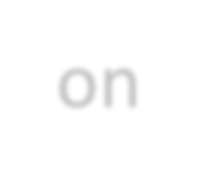 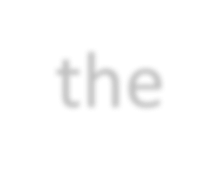 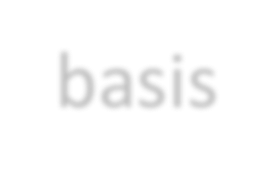 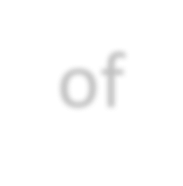 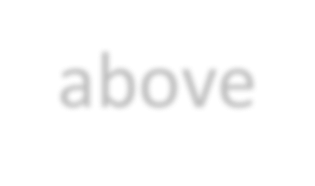 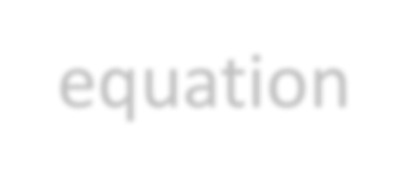 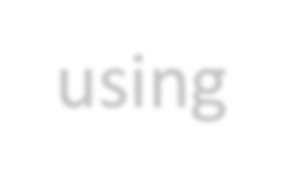 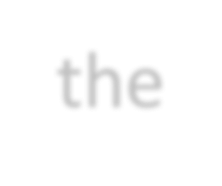 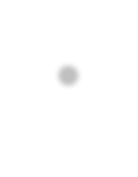 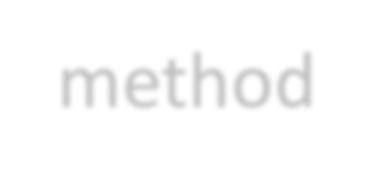 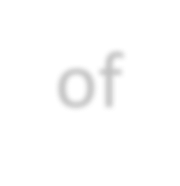 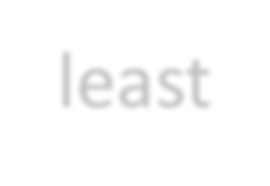 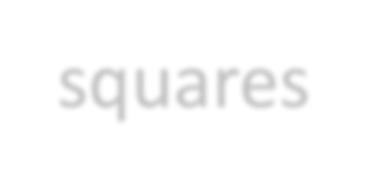 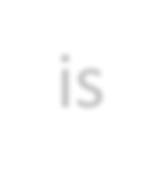 Capital asset pricing model
Monthly Excess Returns for Marks & Spencer and for FTSE  All Share Index, March 2009 to Feb.2014
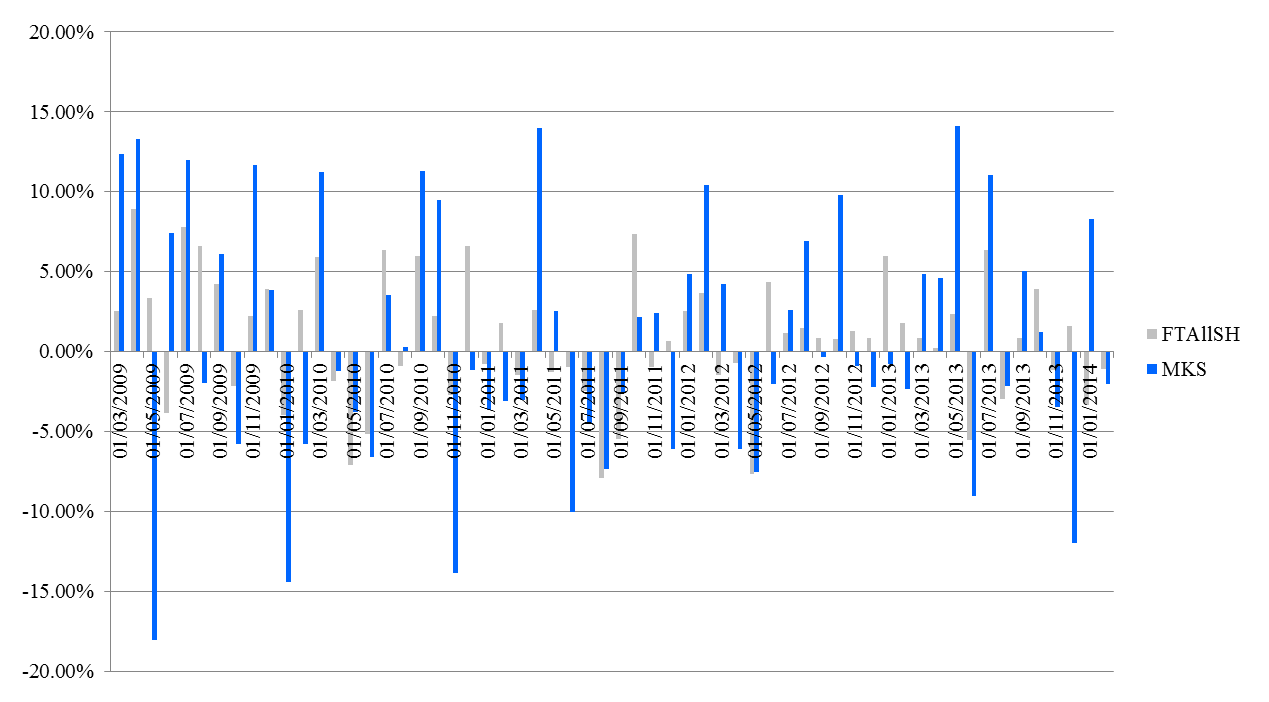 Capital asset pricing model
The  Security  Characteristic Line M&S	Vs	FTSE All Share Index,  March 2009 to Feb.2014
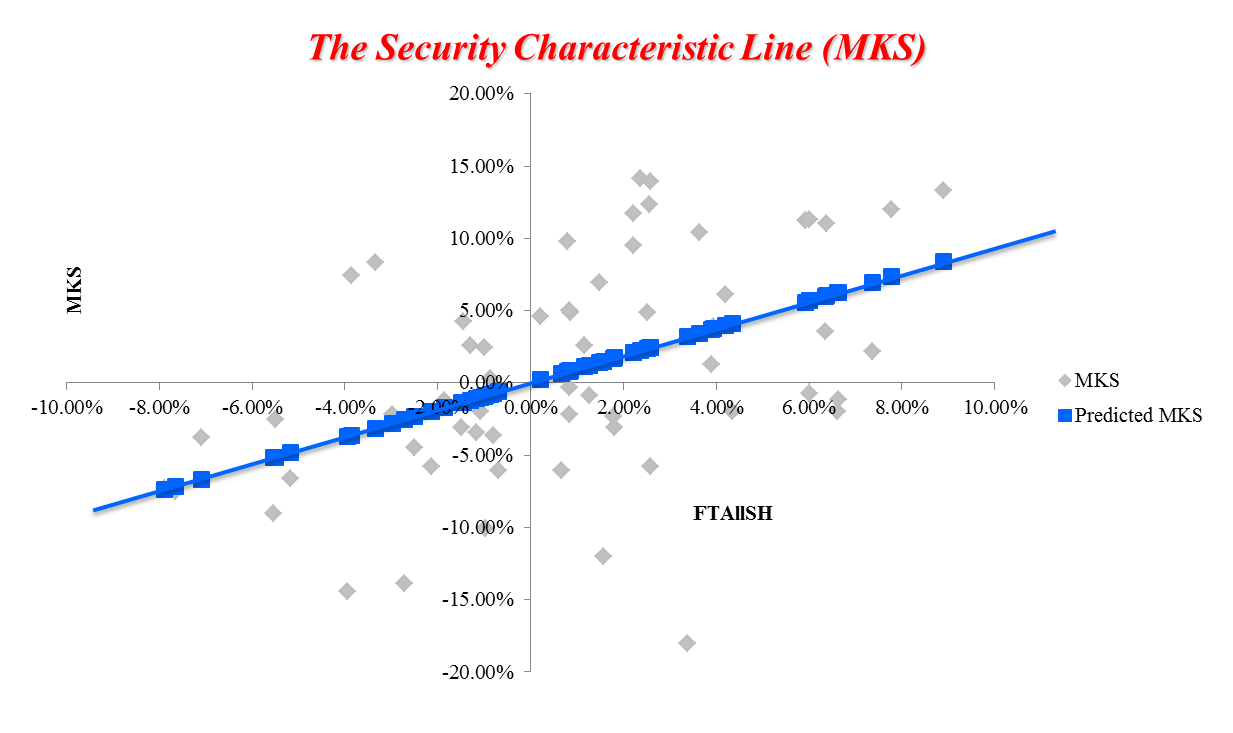 The slope of the  Characteristic Line =  beta
Capital asset pricing model
Summary:
A more theoretical basis for estimating return by measuring the risk in relation to the  market (beta).
Provides an extension to Portfolio Theory that reduces the complications of the amount of  data required
Recognises the significance of the risk free rate (Rf) as a minimum return that investors  would require
Adopts the same principle as Portfolio Theory, of a risk premium (Rm- Rf), the magnitude  of which is determined by the level of risk taken in the investment.
Assumes that all unsystematic risk can be diversified away.
Establishes a simple measure of systematic risk exposure called beta which is determined  by the covariance of the investment divided by the variance of the market.